Enzymes and Bacteria are Whey Cool!
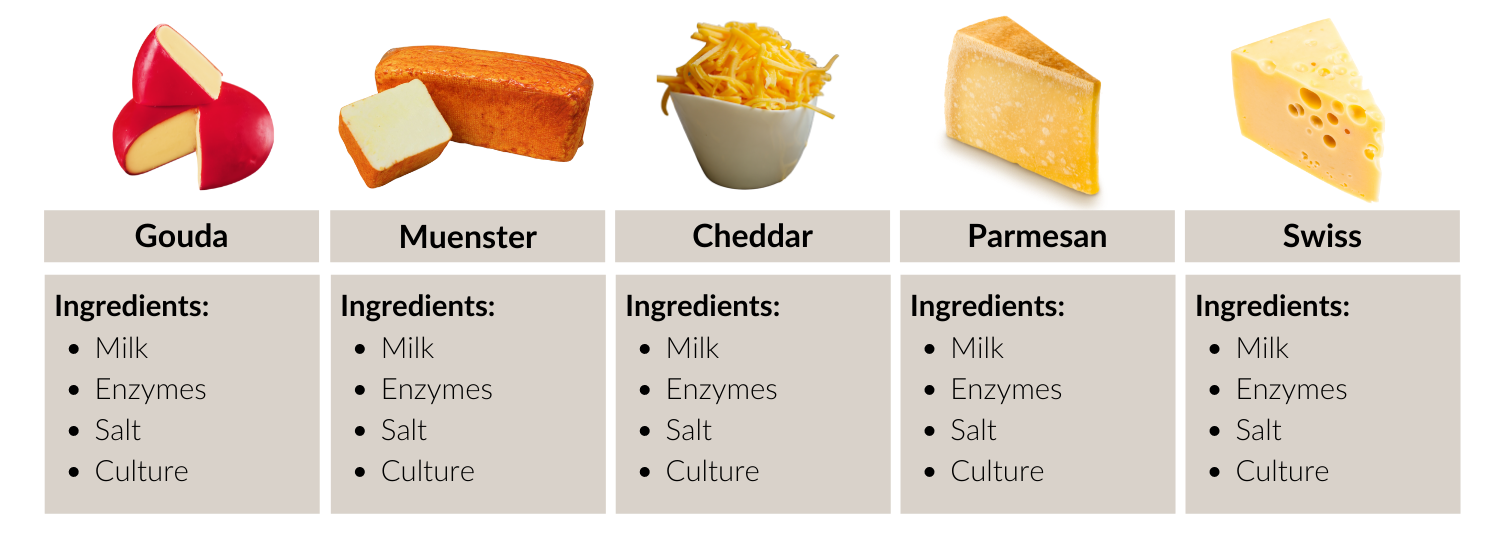 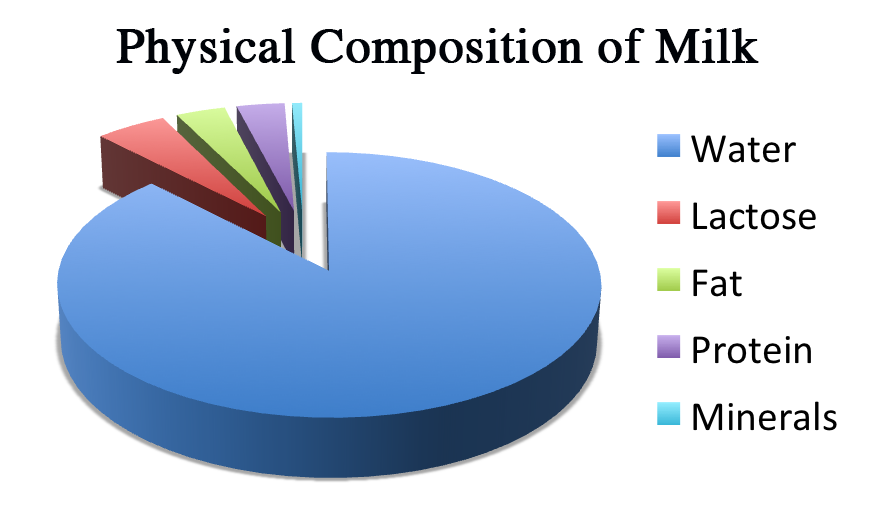 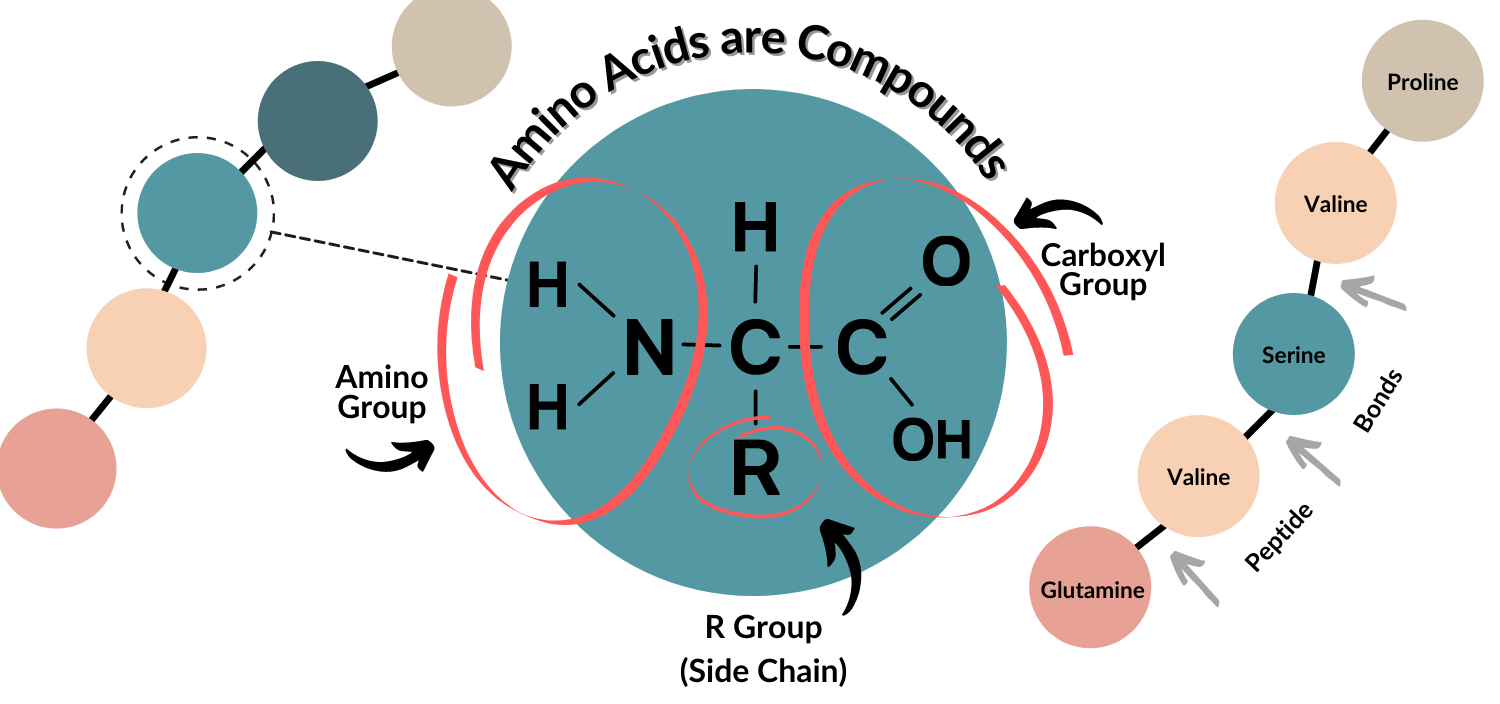 Label the molecules
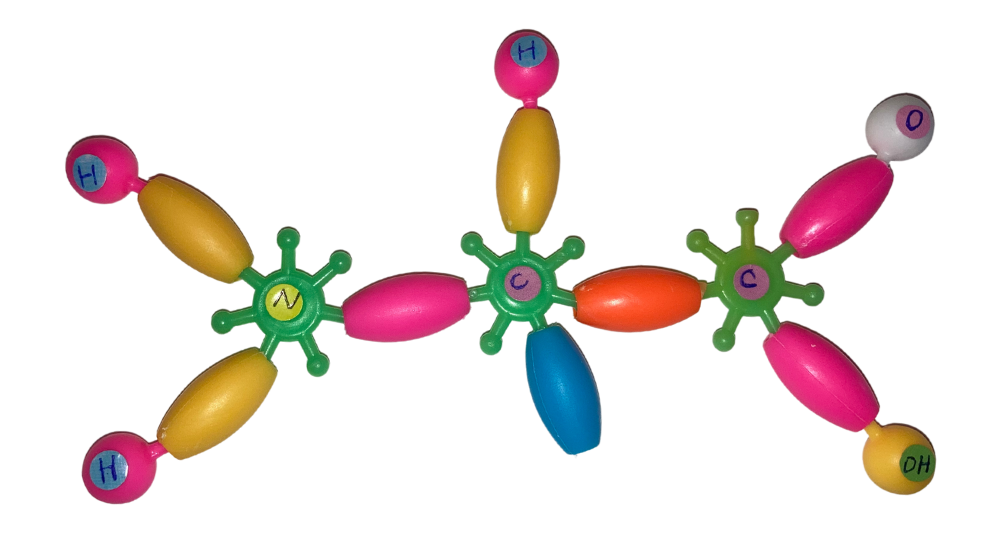 Bonds
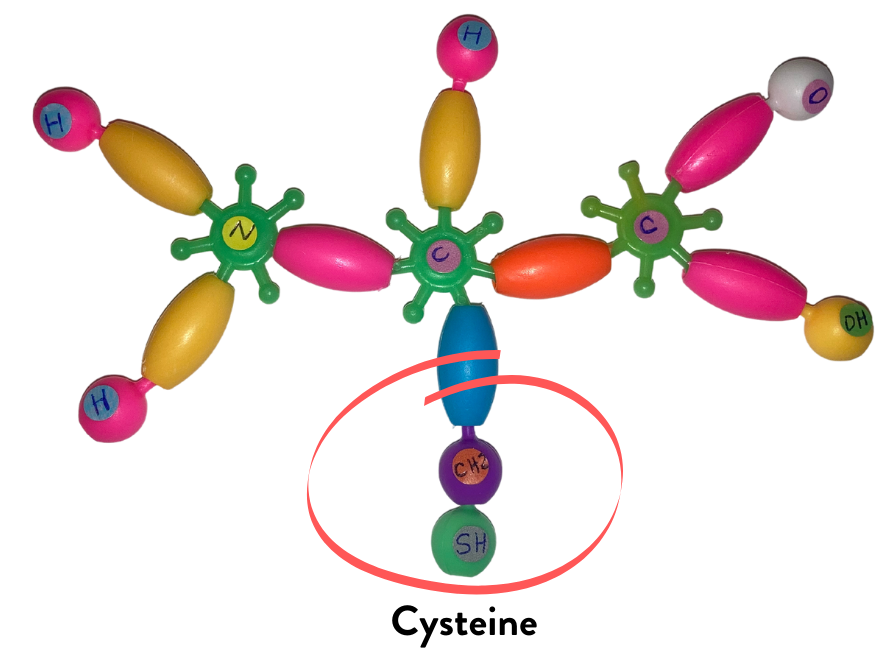 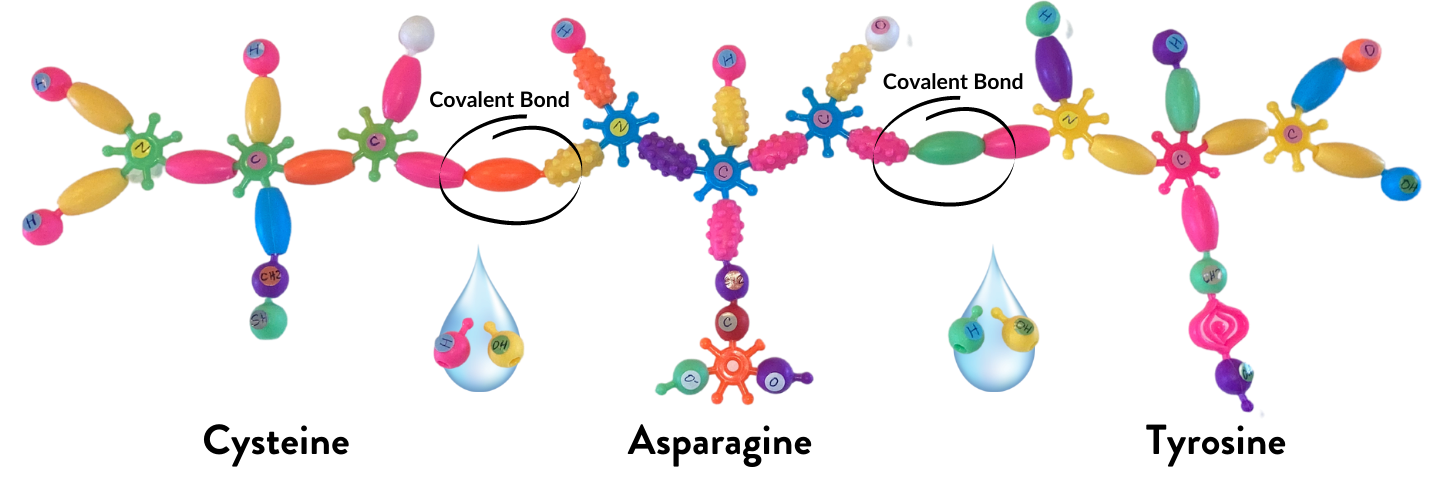 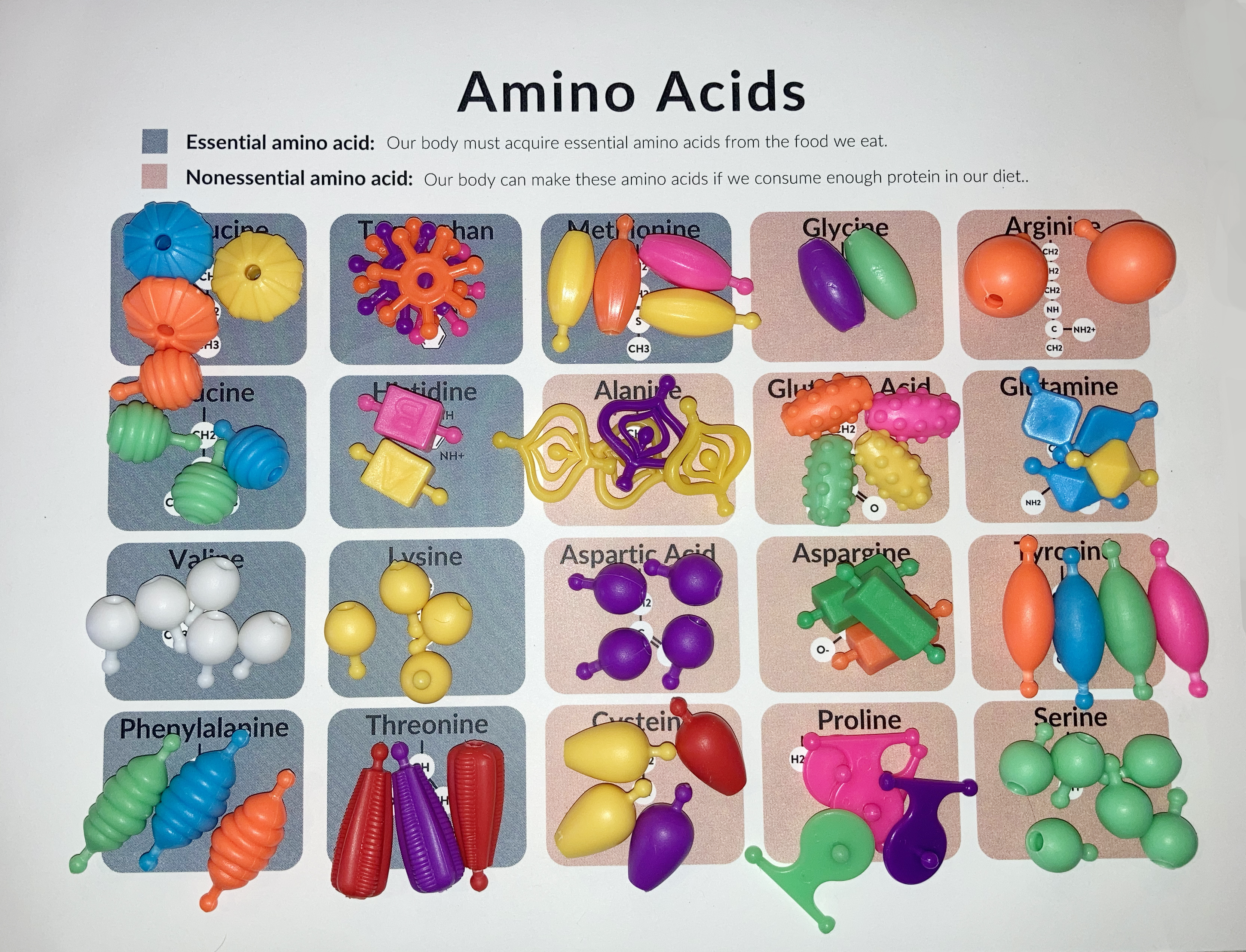 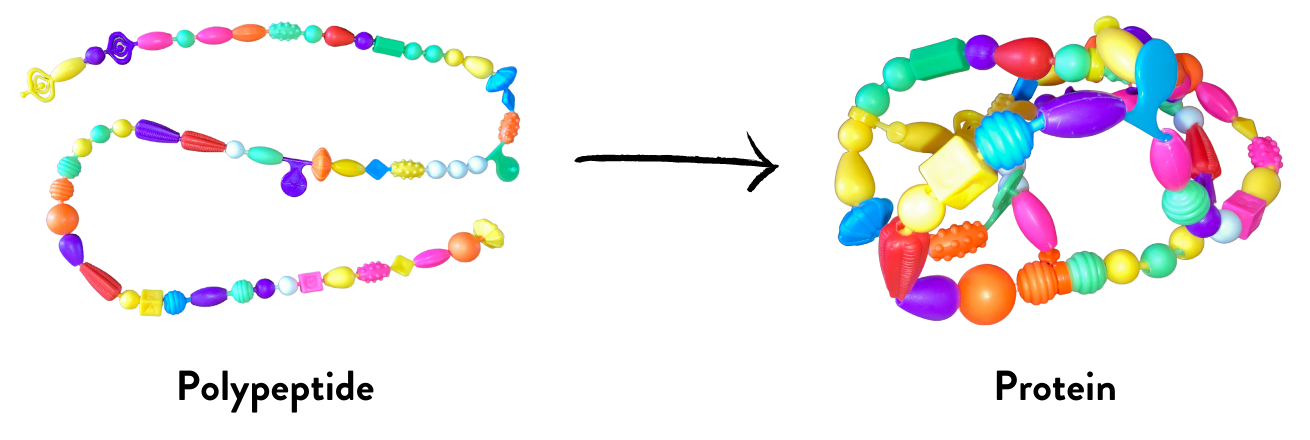 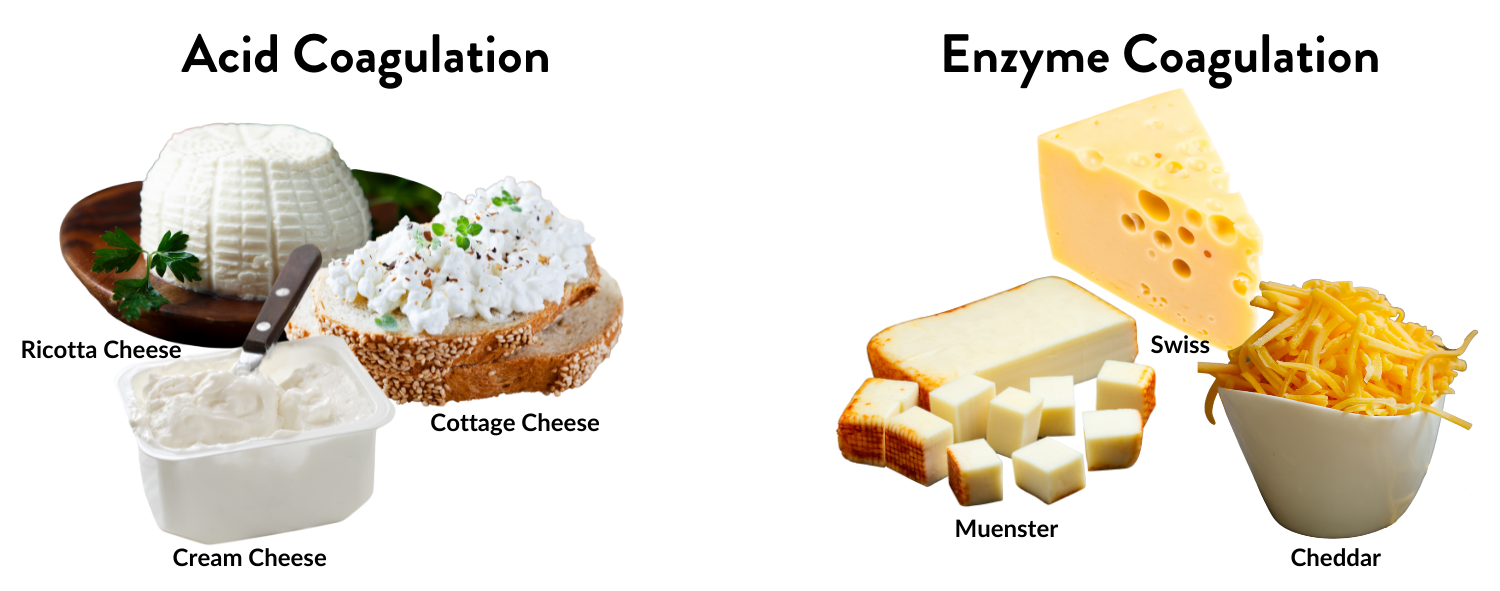 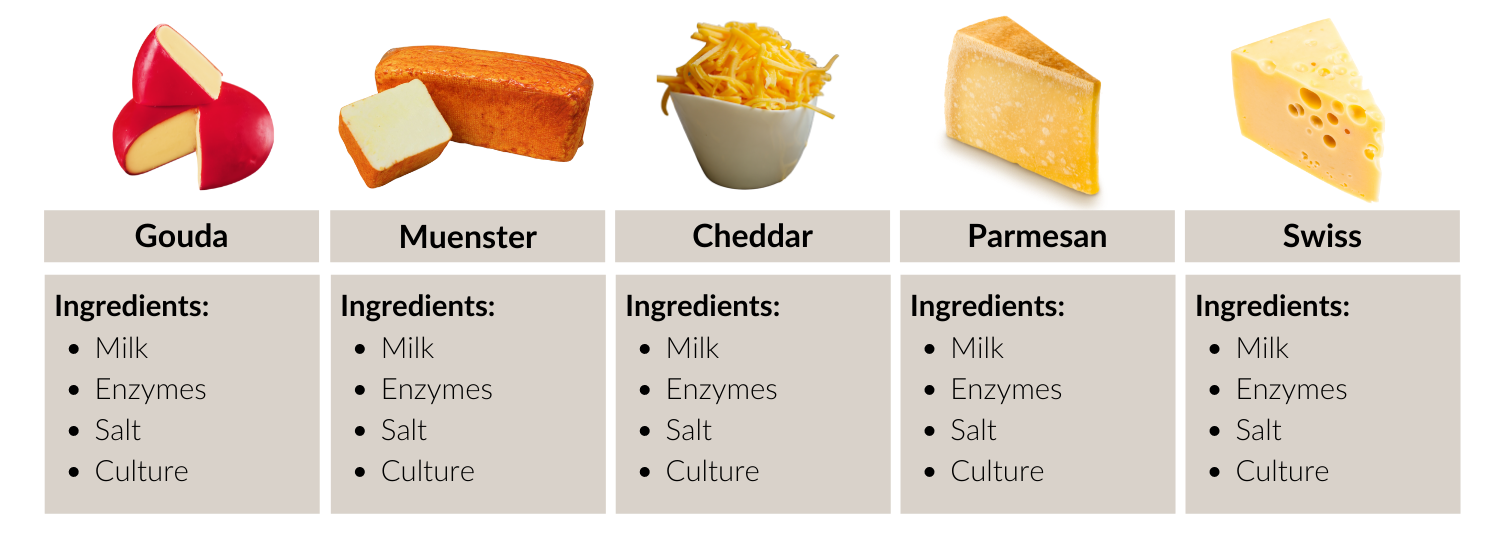 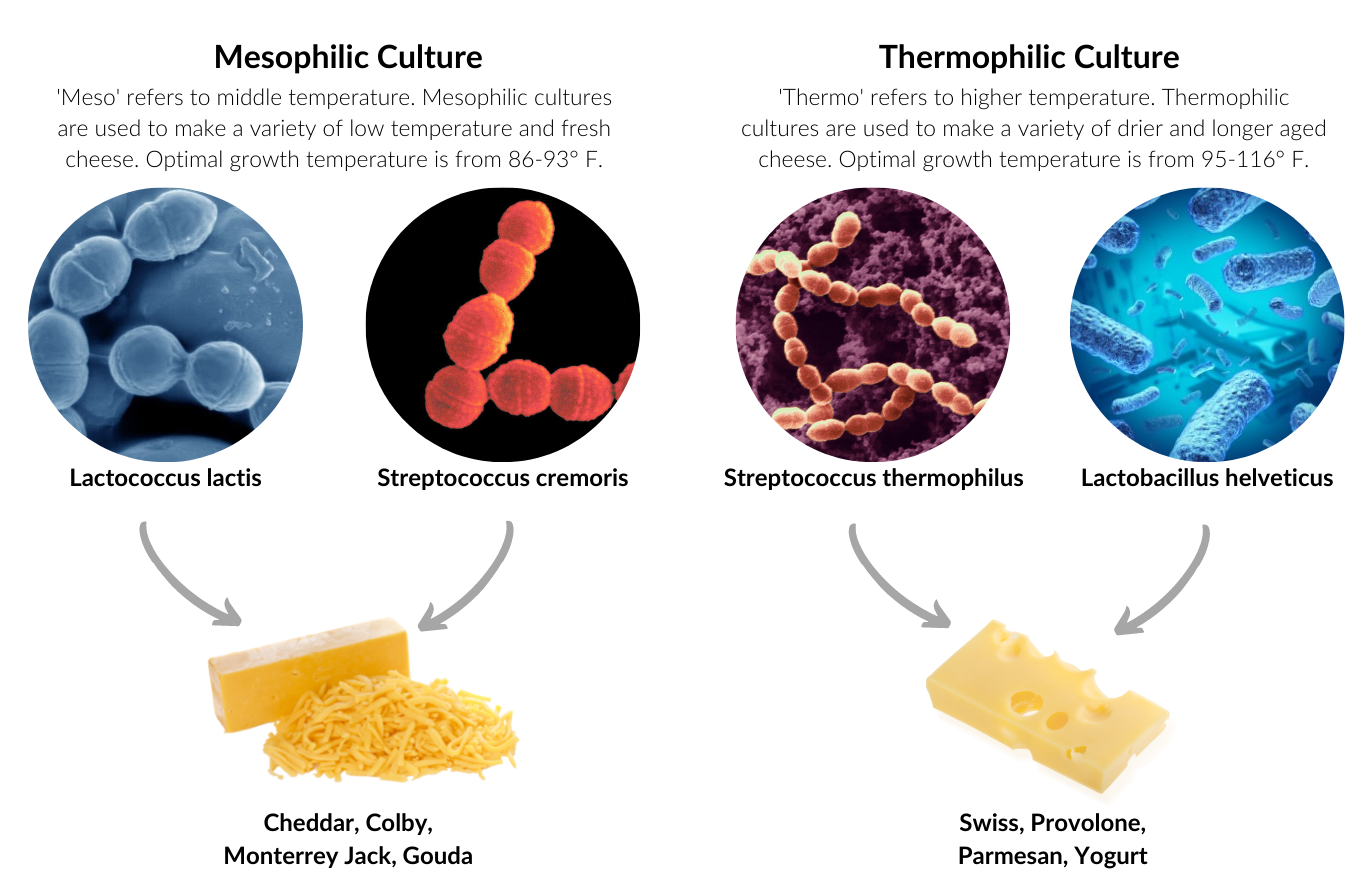